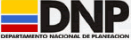 SISTEMA COMBATE A LA POBREZA (SCP)
Ejercicio de autodiagnóstico y análisis estratégico
Análisis de caso: Colombia
Abril 2006
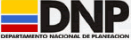 Contenido:
Autodiagnóstico:
Componentes de la lucha contra la pobreza: PND 2002-2006
Sistema de Combate a la Pobreza: Gobierno y Coordinación
Análisis estratégico:
Oportunidades y obstáculos
Objetivos para el fortalecimiento institucional
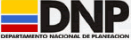 Autodiagnóstico
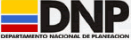 Componentes de la lucha contra la pobreza
El Plan Nacional de Desarrollo 2002 – 2006 contempla 7 ejes de reactivación social:

 Revolución educativa
 Ampliación y mejoramiento de la protección y la seguridad social
 Manejo social del campo
 Impulso a la economía solidaria
 Manejo social de los servicios públicos
 País de propietarios
 Mejorar la calidad de vida urbana

Sin embargo, no define una estrategia específica de lucha contra la pobreza.

A partir de 2005 el país lleva a cabo una Misión para el Diseño de una Estrategia para la Reducción de la Pobreza y la Desigualdad (MERPD).
Sistema  de Combate a la Pobreza (SCP)
SsPE
Senado Cámara  Representantes
Jueces, Magistrados Cortes
Presidencia
Ministerio  Agricultura
Ministerio  Protección Social
SsOPG
Ministerio  Educación
Subnacional 
Localidades
Presidencia
Ministerio 
Hacienda
SsGC 
DNP
Subnacional
Regiones
SsMCP
DNP
Sindicatos
SsJSN
SsSC
SsOMD/GE
ONG¨s
Empresarios
Gobiernos Extranjeros
Organismos multilaterales
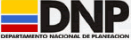 Subsistema Gobierno y Coordinación  (SsGC)
Departamento Nacional de Planeación – DNP

Organismo técnico adscrito a la Presidencia de la República.
Define e impulsa la implementación de la visión estratégica del país a través del Plan Nacional de Desarrollo.
Funciones dentro del poder ejecutivo similares a la función de Gobierno y Coordinación en el SCP.
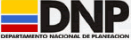 Subsistema Gobierno y Coordinación  (SsGC)
Gobierno
Diseñar el Plan Nacional de Desarrollo: Diseño técnico y concertación (Presidencia, ministerios, Consejo Nacional de Planeación, Congreso).
Preparación, seguimiento a la ejecución y evaluación de las políticas, planes generales, programas y proyectos: diseño, análisis y concepto de viabilidad – sostenibilidad.
Priorizar los programas y proyectos del Plan Operativo Anual de Inversiones (POAI) para su inclusión en la Ley Anual del Presupuesto
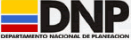 Subsistema Gobierno y Coordinación  (SsGC)
Gobierno
Preparar la distribución del Sistema General de Participaciones. Seguimiento y Evaluación a la descentralización.
Evaluar la inversión nacional y extranjera (crédito).
Secretaría Técnica del Consejo  Nacional de Política Económica y Social (Conpes).
Dirige el Programa de Renovación de la Administración Pública (PRAP).
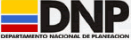 Subsistema Gobierno y Coordinación  (SsGC)
Coordinación
Coordinar y procurar el cumplimiento de las políticas de inversión pública para garantizar su coherencia con el PND.
Promover la realización de actividades tendientes a fortalecer los procesos de descentralización y modernización de la gestión pública.
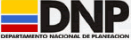 Subsistema Gobierno y Coordinación  (SsGC)
CAPACIDAD

No existe una definición formal del GC ni MCP: no existen carteras con tales funciones.
DNP parcialmente articula, coordina y procura dar coherencia a la política sectorial con el fin de lograr reducir la pobreza.
El nivel técnico del recurso humano en DNP permite un poder de negociación e influencia con los demás subsistemas. Además se advierte un grado adecuado de estabilidad – renovación que permite continuidad o afianzamiento en los enfoques de política.
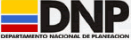 Subsistema Gobierno y Coordinación  (SsGC)
CAPACIDAD
Política: Dependiendo las coaliciones alrededor del Presidente o 	de los jefes de los diferentes Subsistemas, las capacidades 	de Gobierno y Coordinación se potencian o se diluyen.
Económica: 
Influye en las decisiones macroeconómicas y el funcionamiento de los mercados de los sectores.
Relación estrecha con el Ministerio de Hacienda y Crédito Público. Logro de metas fiscales.
Organizacional: 
No ejecutor. Orientación estratégica de la acción estatal.
Análisis, seguimiento y evaluación para toma de decisiones públicas
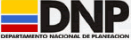 Subsistema Gobierno y Coordinación  (SsGC)
CAPACIDAD
Limitaciones:
Su ejercicio del gobierno y coordinación tiene limitaciones frente al subsistema de poder ejecutivo (medio-alto); el subsistema subnacional (medio-bajo); y Otros poderes de gobierno (medio).
La influencia del SsGC (DNP) sobre el SsPE se suscribe al diseño y desarrollo conceptual de los programas, los cuales pueden sufrir modificaciones en la implementación y en su orientación, por parte de los encargados de su ejecución.
Lograr coherencia en las intervenciones entre el orden nacional (SsGC/SsPE) y subnacional (SsJSN), dado el nivel de autonomía (descentralización).
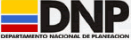 Subsistema Gobierno y Coordinación  (SsGC)
CAPACIDAD
Limitaciones:

Organización y funcionalidad sectorial característica del subsistema del SsPE y dentro del DNP.

Visión conjunta entre SsGC y demás subsistemas sobre el papel del Estado (satisfacción / garantía; intervención / no intervención;  tamaño adecuado). 

Diversidad de enfoques, intereses o alcances esperados sobre la pobreza por parte de los diferentes subsistemas (ingresos, oportunidades, satisfacción de mínimos, mercado) 

Coherencia en intervenciones técnicas para reducir la pobreza del orden nacional y subnacional.
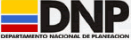 Sistema de Combate a la Pobreza  (SCP)
DINÁMICA
 El poder, dinámica e influencia de las acciones sectoriales priman sobre la integralidad.
 Influencia de SsOMD: réplica de modelos, programas o “recetas”.
 Existe preocupación por el déficit fiscal. No cultura anticíclica del gasto social (ahorro – desahorro – endeudamiento). 
 Proceso fragmentado, incompleto, no consolidado de la protección social.
 El subsistema de sociedad civil (SsSC) es débil, a pesar de que existen mecanismos para una adecuada participación.
 Desigualdad persistente (ingreso, regional, institucional)
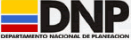 2. Análisis Estratégico
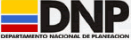 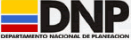 ¿Qué objetivos de mediano/largo plazo debería perseguir una estrategia de fortalecimiento institucional encaminado a mejorar la equidad, la eficacia, la eficiencia y la sostenibilidad de las políticas frente a la pobreza?

Equidad: 
	- Desarrollo de mecanismos efectivos de selección de los beneficiarios en función del tipo de subsidios a entregar.
	- Desarrollo de registros y contabilidad de subsidios por hogar.
 
Eficiencia:
	- Adecuada articulación y focalización entre las acciones y programas intersectoriales del orden nacional y subnacional.
	- De la asistencia a la promoción social: condicionamiento de subsidios – objetivación de riesgos.

Sostenibilidad:
	- Promoción de acuerdos sobre conceptos y abordajes de la pobreza.
	- Consolidación del Sistema de Protección Social.
	- Lograr que la información sea un bien público.
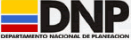 Dadas las restricciones que obstaculizan los cambios institucionales. ¿ cuál sería el primer paso de acción política y reforma institucional, necesario como precondición para la implementación de la estrategia de mediano y largo plazo encaminado al alcance de los objetivos estratégicos definidos en la pregunta previa? 

Promoción de acuerdos sobre conceptos y abordajes de la pobreza.
Desarrollo de sinergias entre los subsistemas nacional y subnacional:
En Gobierno y coordinación.
En Cofinanciación.
En Formalización de acuerdos.
En Publicidad de la información y rendición de cuentas.